Formation regionale de cancerologie
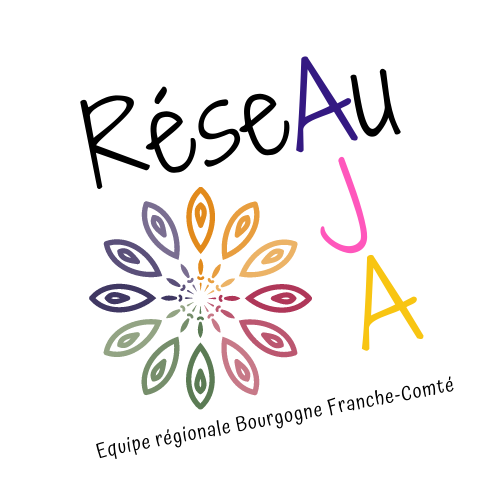 A destination des Aides-Soignantes
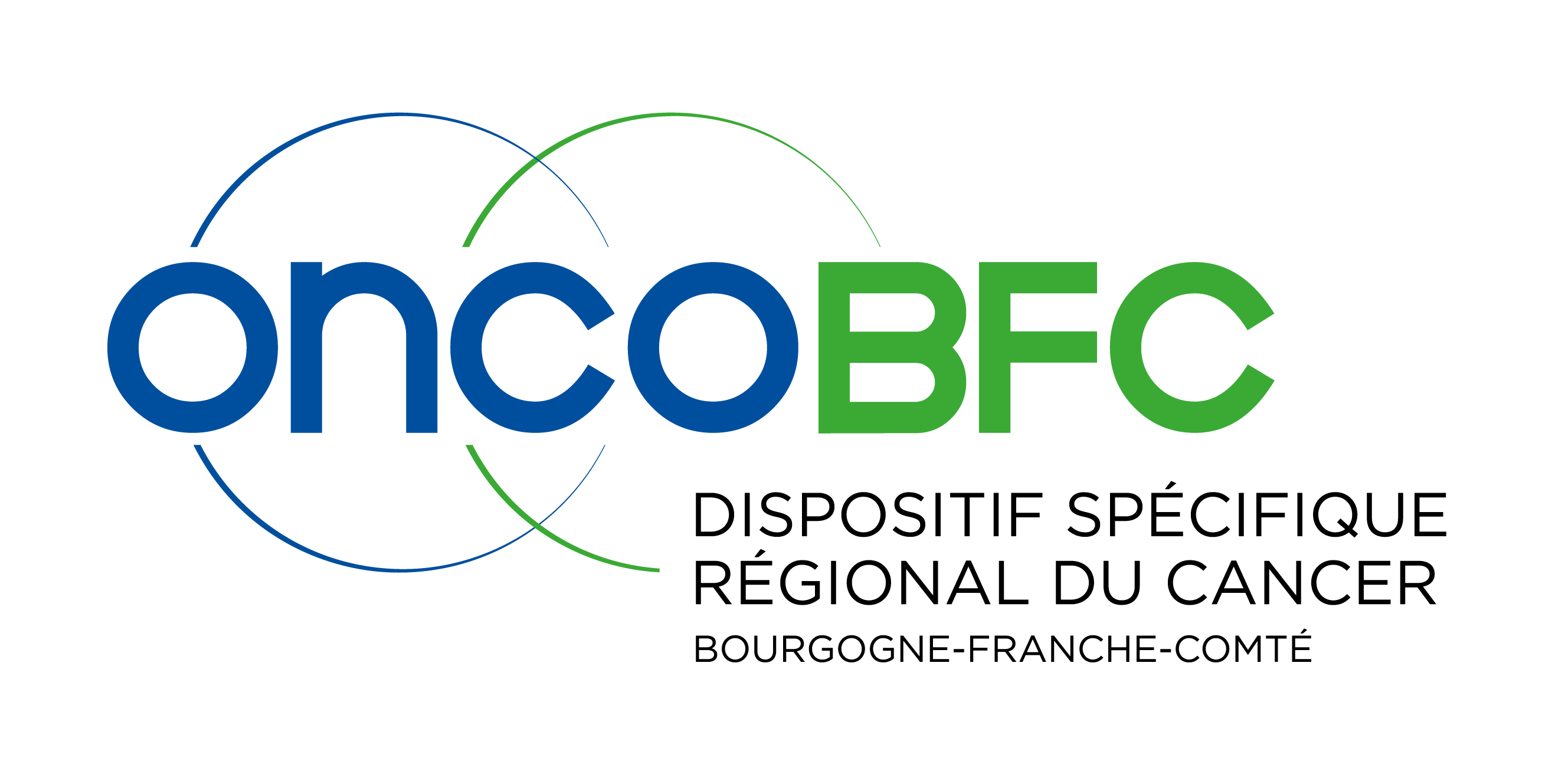 Besançon, Mardi 05 décembre 2023
Quelques chiffres
AJA : Adolescents et Jeunes Adultes atteints de cancer
 				15 à 24 ans

2022 en France : 2300 AJA 

3ème cause de Décès évitable en France
File active AJA Bourgogne Franche-Comté

En 2022 :  environ 100 AJA sur l’ensemble de la  BFC
80 % hématologie /20 % oncologie

Services adultes et pédiatriques
Répondre aux besoins
Les plans cancers 2 et 3 
Extrait du Plan cancer 2 (2009-2013) : « 23.5 Améliorer la prise en charge des enfants atteints de cancer et lancer un programme d’actions spécifiques vis‐à‐vis des adolescents atteints de cancer […] ». 
Extrait du Plan cancer 3 (2014-2019) : « Adapter les prises en charge des enfants, adolescents et jeunes adultes […] ». 
Action 2.13 : « Assurer aux Adolescents et Jeunes Adultes une prise en charge tenant compte de leur spécificité et s’attachant au maintien du lien social. »
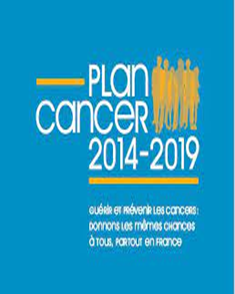 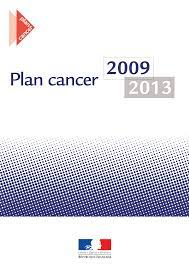 Organiser au niveau régional ou interrégional une structuration de la prise en charge spécifique des adolescents et jeunes adultes atteints de cancer, répondant à des objectifs définis dans un cadre national.
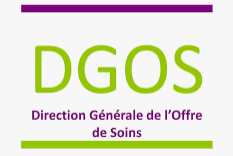 L'instruction DGOS/R3/INCA/2016/177 du 30 mai 2016 mobilise des structures spécifiques au niveau régional dédiées à la prise en charge des AJA atteints de cancer
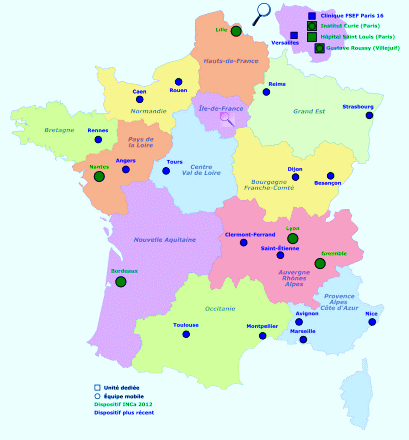 Le réseau AJA de Bourgogne-Franche-Comté existe depuis octobre 2021
 
Il est présent parmi 27 Réseaux au niveau national
Le réseau AJA fait partie du Dispositif spécifique régional du cancer de BFC
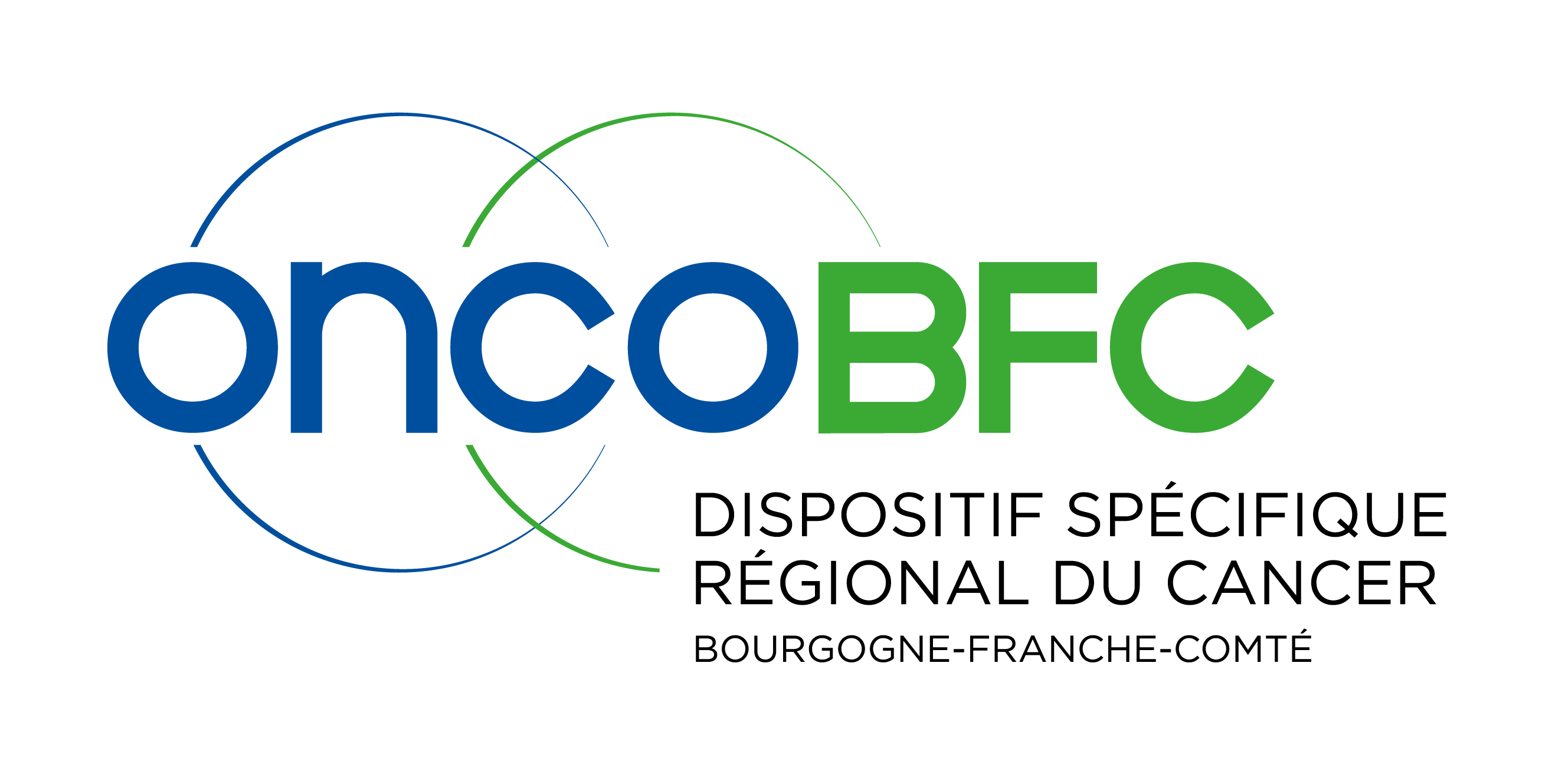 Au cours de l’adolescence, les enfants deviennent des jeunes adultes
Comportements explosifs
Alternance entre comportements d’adulte et des comportements d’enfant
Passage progressif de pensées et d’actions inappropriées à des attitudes sensées
Importance du groupe de pair
Préoccupation par son aspect physique et sa capacité de séduction
L’adolescence
Désir de liberté, d’indépendance, d’autonomie sans l’être totalement
Prise de décision au sujet de sa carrière –découverte des centres d’intérêts
Questionnement sur leur identité sexuelle ou leur identité de genre
Début de la puberté : - intérêt pour l’anatomie sexuelle
- Pratique masturbation
Début des comportements à risque et des expériences sexuelles
Période de 
transition
Préoccupation pour l’avenir
Fin des études
18 ans : La majorité légale
Les jeunes adultes
Désir d’enfant
Insertion  dans le marché du travail
Formation d’un couple
Départ du domicile familial
Stabilisation affective, émotionnelle et sexuelle
Affirmation de l’identité sexuelle
Accès au logement autonome
Cancer … bouleversements des repères
Activités et projets mis entre parenthèses
vie sociale
pensées
Position de passivité
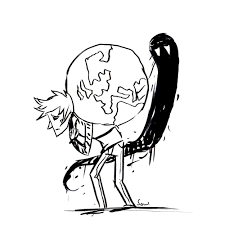 Développement identitaire en pause
Risque majeur de refus de traitement et la non-observance
Démolition du processus d’indépendance
Sensation d’étrangeté vis-à-vis de ses pairs
Confrontation à sa propre mort
Culpabilité vis-à-vis des parents
corps
famille
Risque de stérilité
La puberté devient invisible
Sensations inhabituelles : douleurs, fatigue extrême, mucites…
Altération de son apparence et de sa sexualité Amaigrissement /prise de poids - alopécie – séquelles physiques…
Impact post-cancer
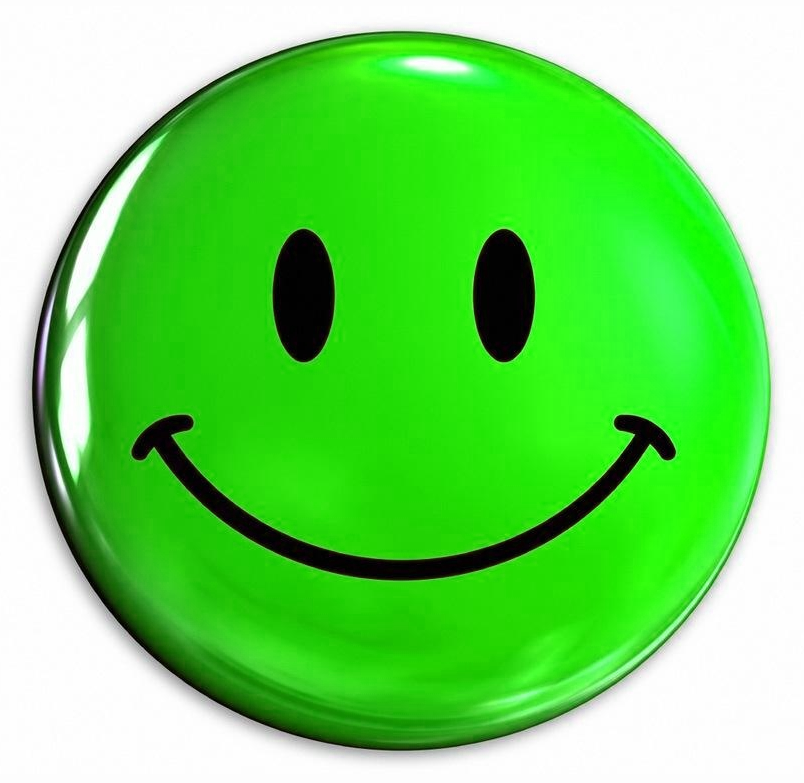 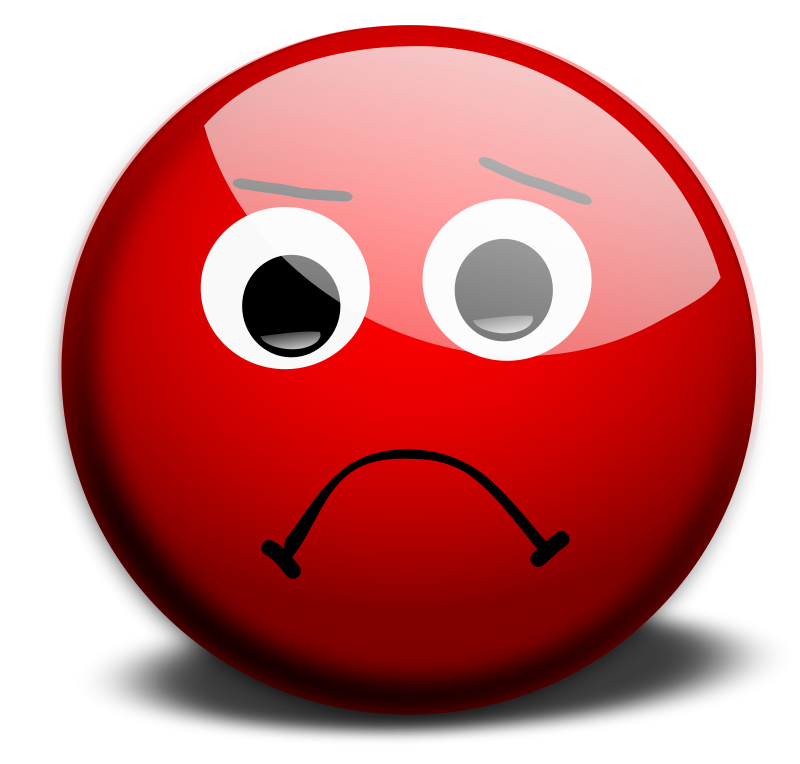 Fragilité, état limite qui perdure avec une position de victime.
Enfermement dans le souvenir de l’expérience du cancer : seule identité.
Crainte de la récidive – colère – sentiment d’injustice.
Expérience de maturation avec développement de la résilience.
Découverte centres d’intérêts nouveaux, nouveau départ qui est vécu.
Plus grande ouverture aux autres et à la solidarité, augmente l’empathie compassionnelle envers autrui.
Importance des parents ou des aidants
Période de déstabilisation difficile pour les parents et les aidants notamment les conjoint(e)s pour les jeunes adultes. 

Fragilisation des compétences parentales avec un besoin de guidance parfois auprès des équipes soignantes.

Préoccupations des parents : difficulté conjugale, professionnelle, gestion de la fratrie, vieillissement de leurs propres parents ou dans le deuil de ceux-ci.

Pour aider les AJA il faut s’intéresser aux parents et/ou aidants.
Le réseau AJA : Une équipe MOBILE pluridisciplinaire
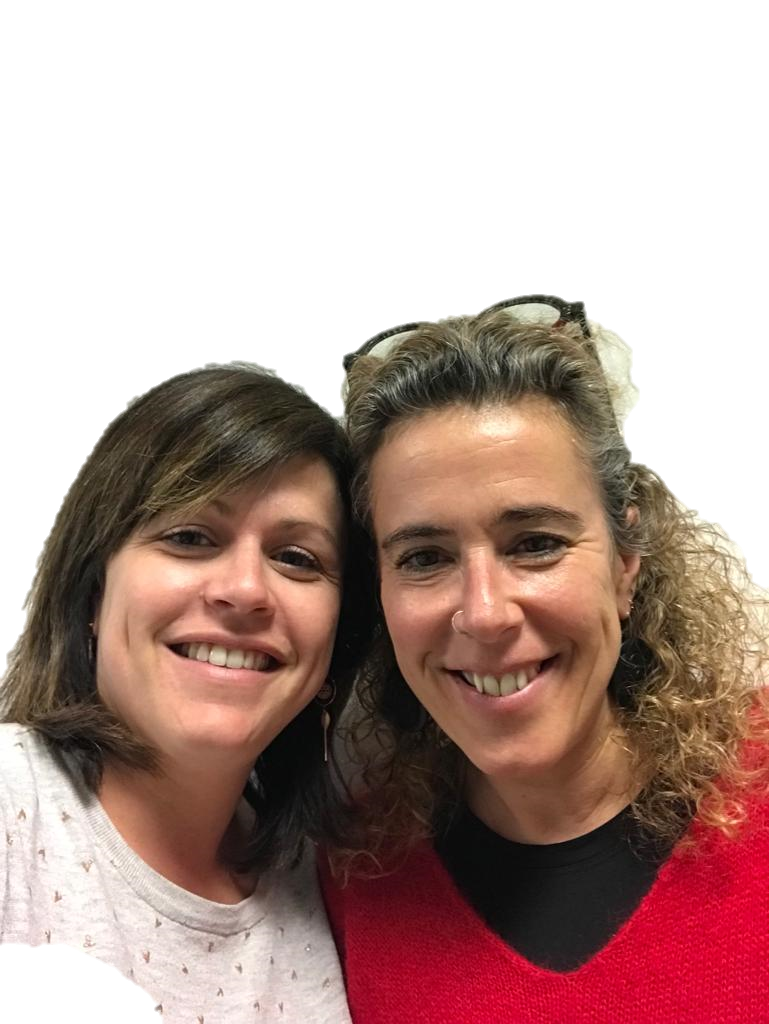 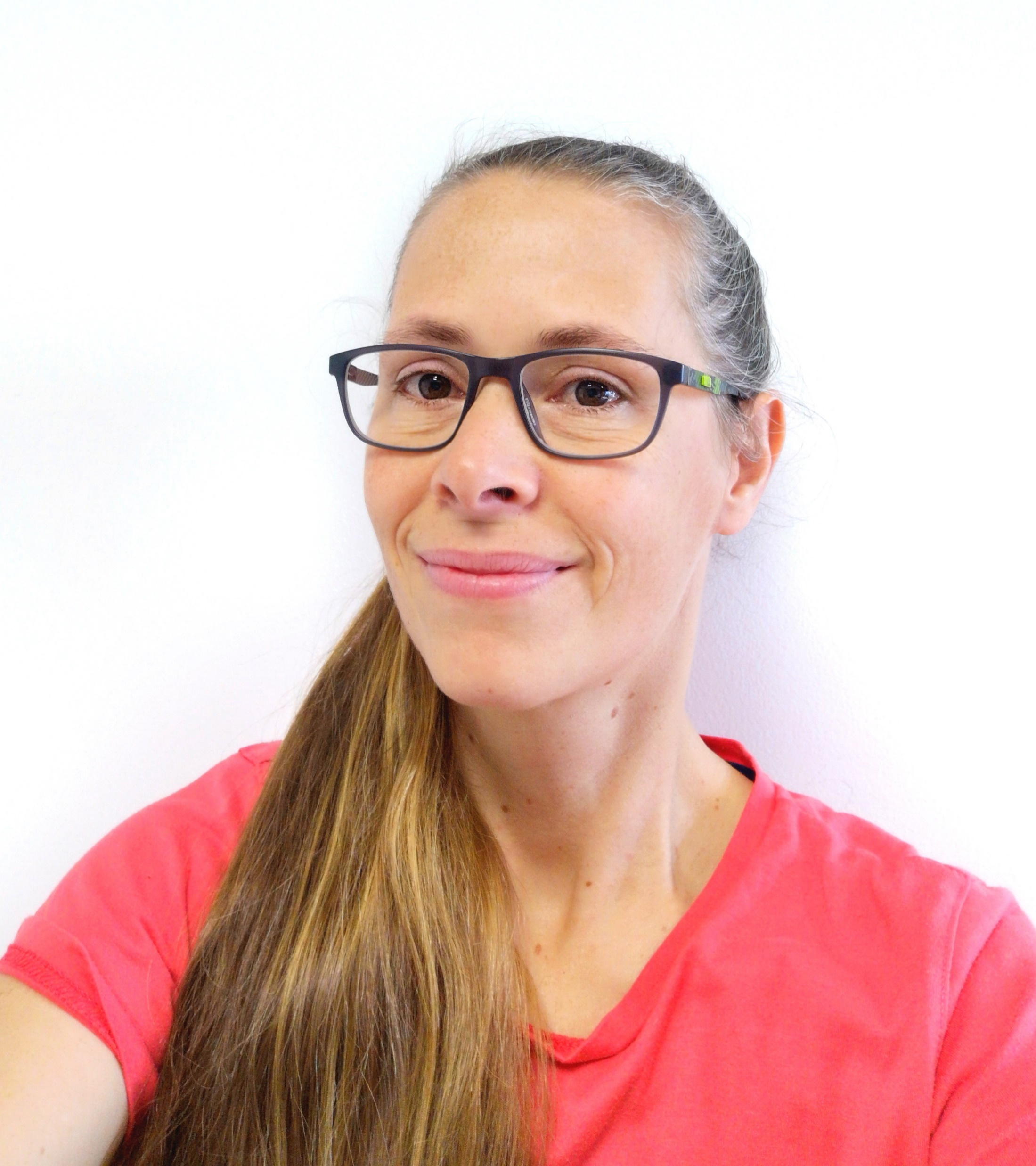 Assurer 
aux patients et à leurs proches

 la meilleure qualité de vie possible

 sur les plans 
physique, psychologique et social 

en facilitant l’accès aux 
soins oncologiques de support
 
pendant et après les traitements.
Laura ROY
Marion JACQUENET
Mathilde GURY
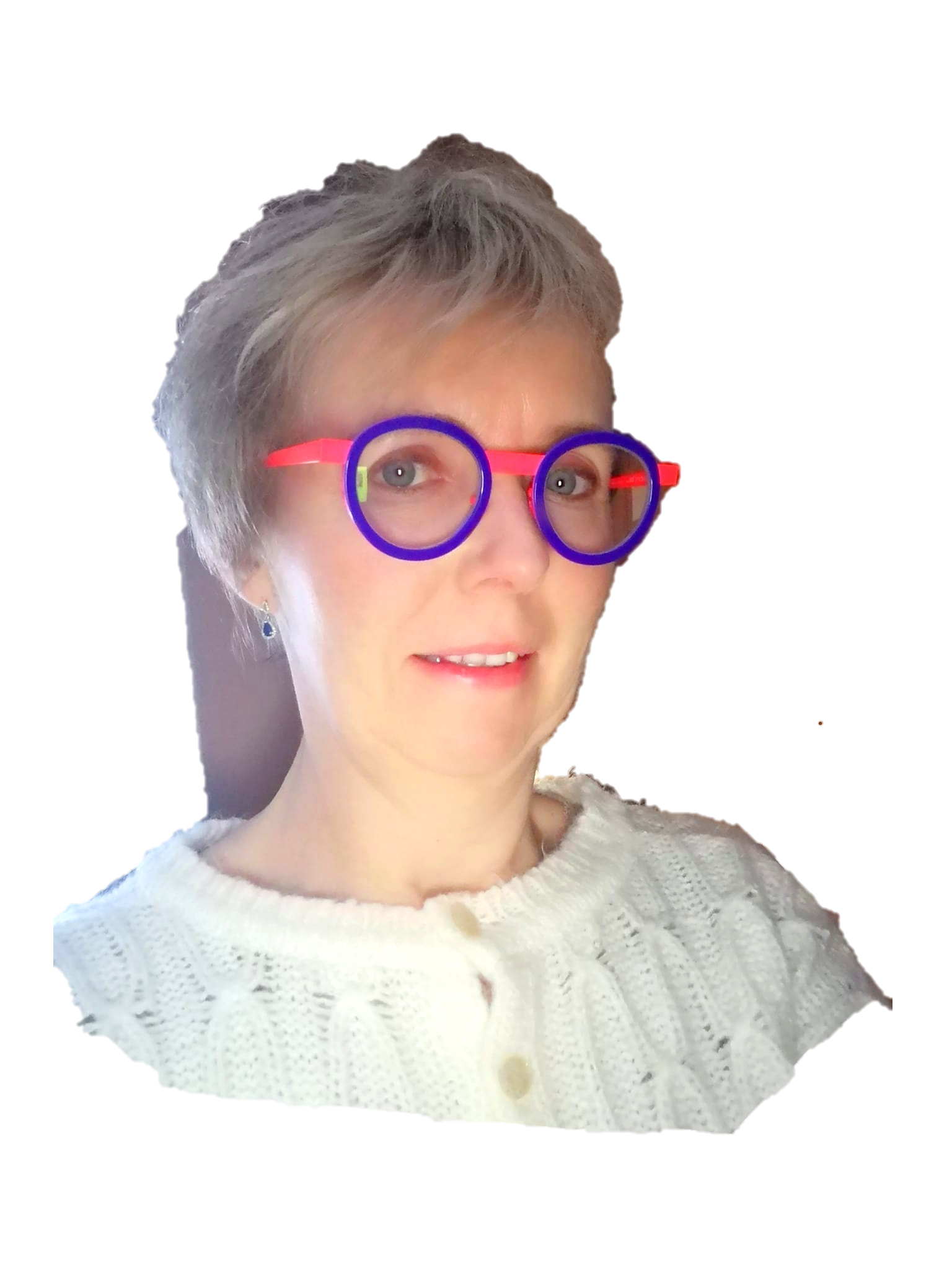 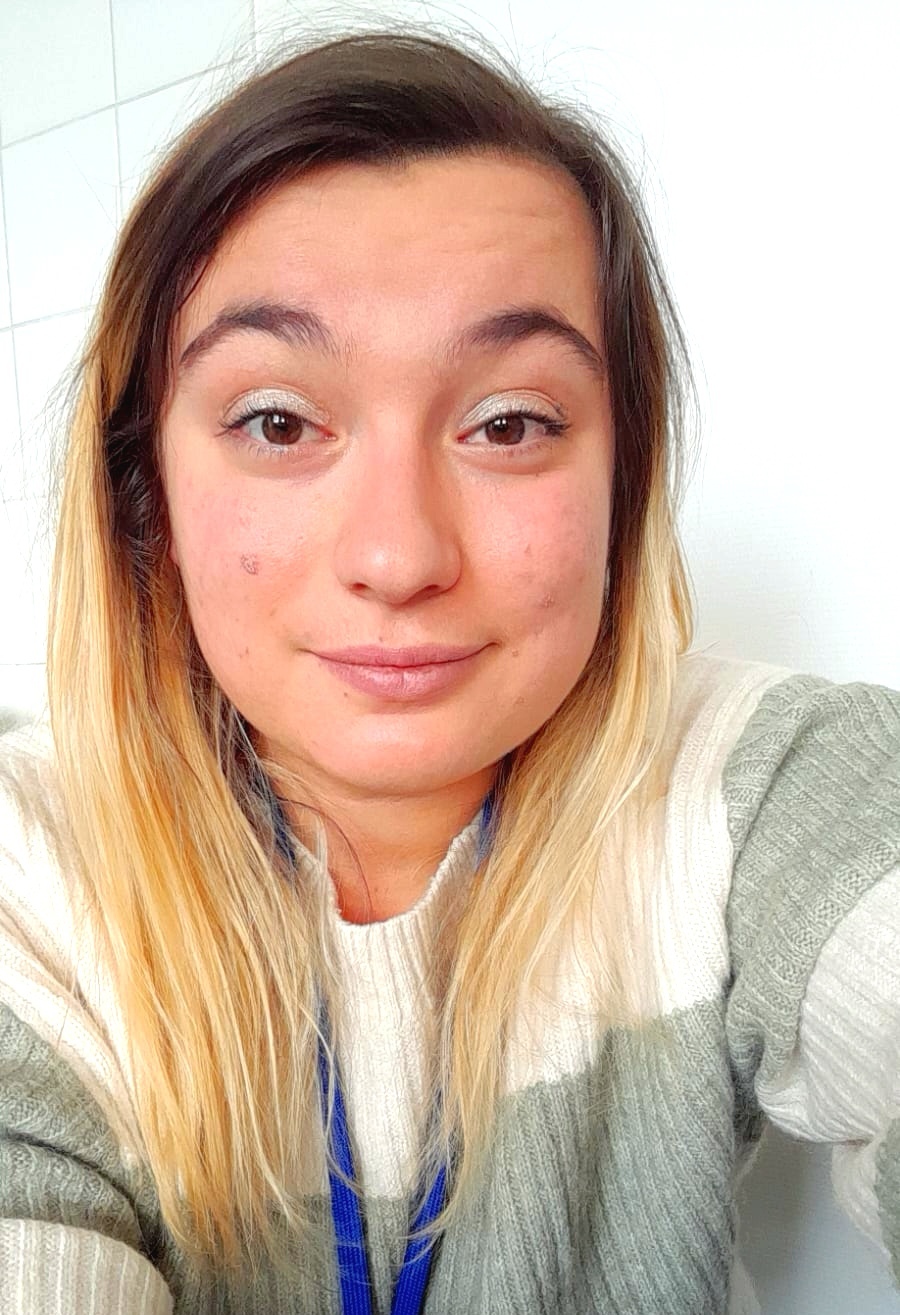 Lucie SEBILLOTTE
Nelly VADE
PROCESSUS RESEAU AJA
Information Réseau AJA au patient par médecin ou équipe pluridisciplinaire
Interventions possibles au cours de 4 phases
RCP ou Info directe
IDEC
Entretien individuel avec le patient et/ou aidant = questionnaire à remplir + autorisation à signer + photo
Staff AJAtous les lundis
Patient et/ou Aidant
Orientation SOS équipe AJA
Coordination avec SOS intra ou extra hospitalier et/ou intervenants extérieurs
Exemple : psychologue, Assistant Social, IDE scolaire, CPE, kinésithérapeute, etc
Traçabilité :
Signature des sms
Appel du patient 
Prévenir la collègue concernée par mail
Dossier patient 
code confidentiel
A chaque étape du parcours 
Traçabilité dans le dossier patient
Contact avec le patient si besoin
Restitution par un membre de l’équipe AJA
STAFF AJA
Référent service
Evolution du besoin des patient (contact patient, soignant ou autre)
Patient décédé : PEC possible des aidants
NOS OUTILS DE COMMUNICATION
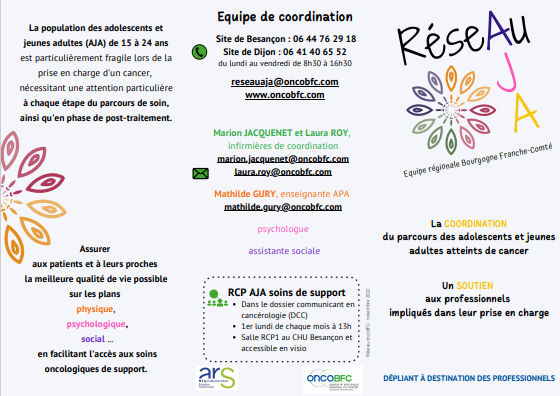 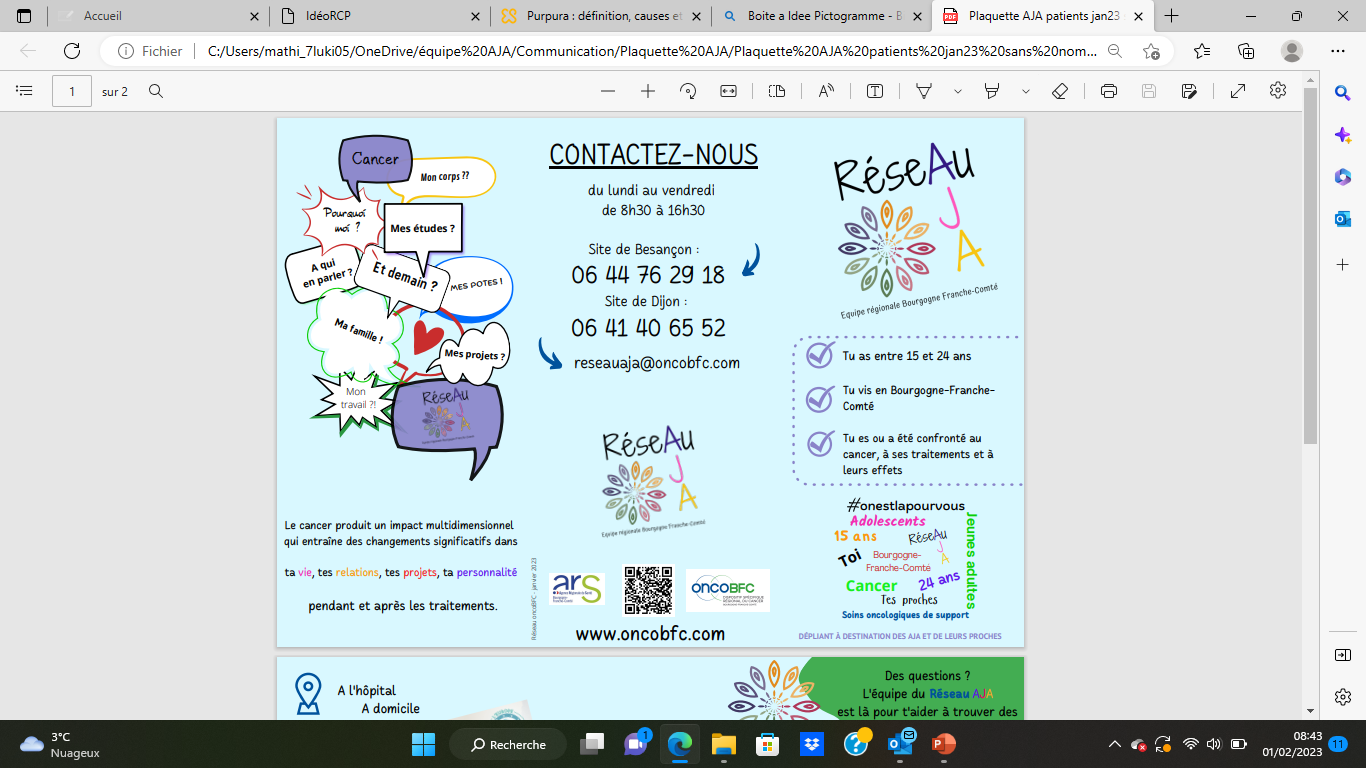 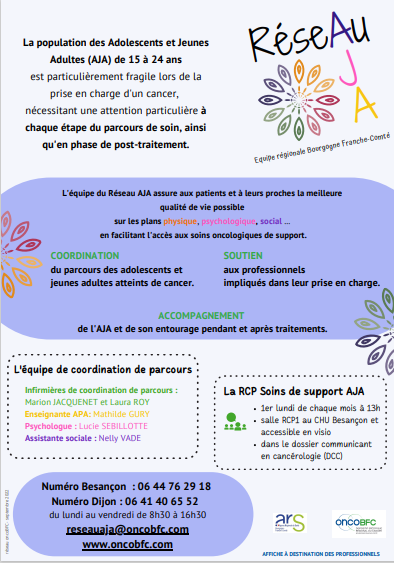 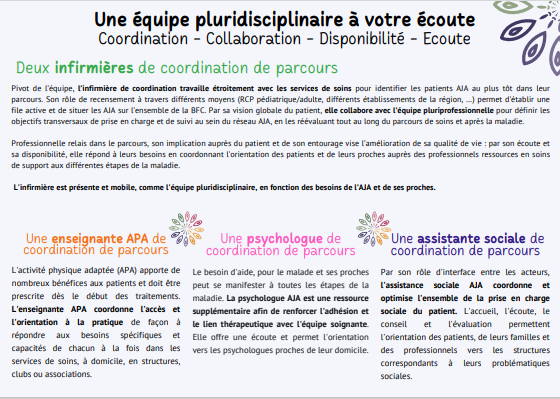 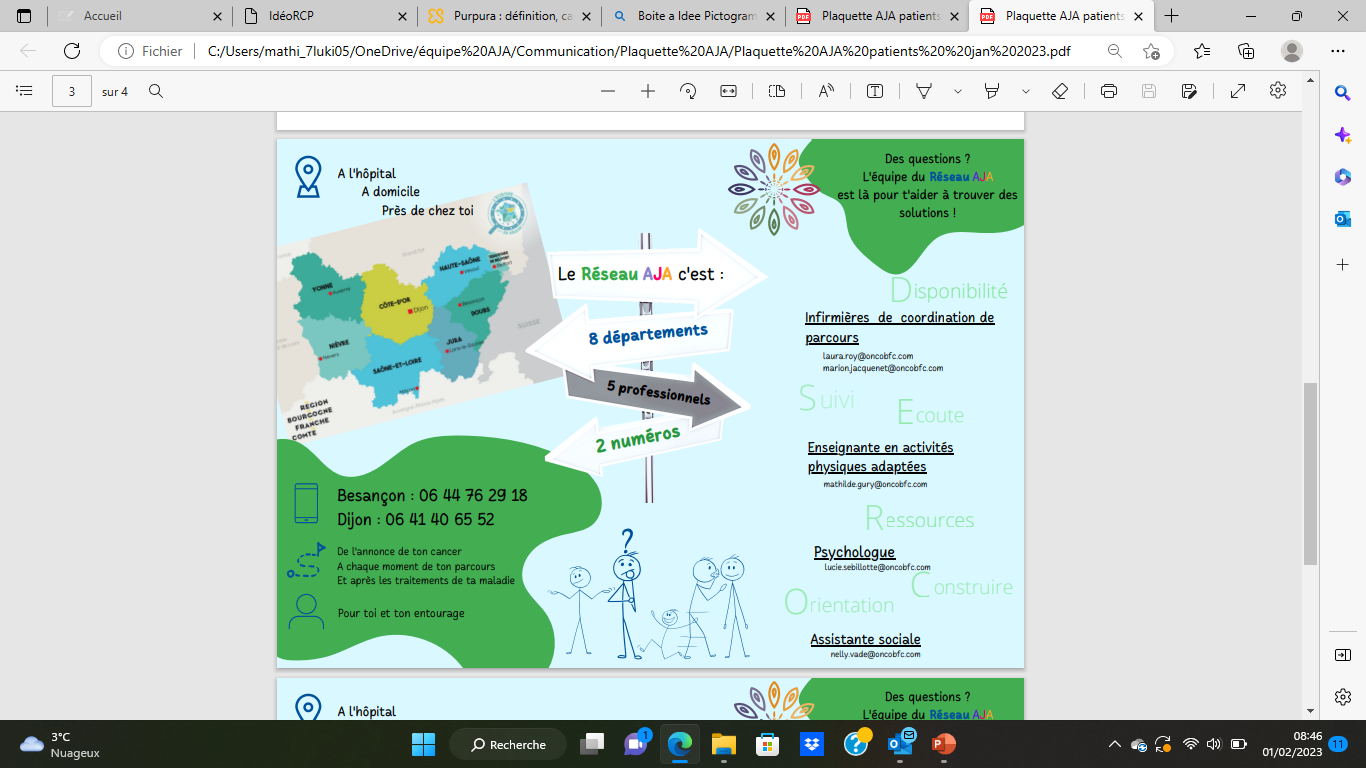 LES SOINS ONCOLOGIQUES DE SUPPORT
Socle de base 
Prise en charge :
De la douleur
Diététique et nutritionnelle
Psychologique
Sociale, familiale et professionnelle

5 soins de supports complémentaires :
L’activité physique
Les conseils d’hygiène de vie
Le soutien psychologique des proches et des aidants
Le soutien à la mise en œuvre de la préservation de la fertilité
La prise en charge des troubles de la sexualité
Nos missions globales
Les besoins des AJA en BFC
Cas concret : T. 23 ANS
Histoire de la maladie :
Diagnostic : LAM avec envahissement neuro méningé en janvier 2023, suite à l’apparition d’un purpura. 
Traitements : Chimio induction faite en réa pour surveillance. 3 cures de conso par la suite avec 6 PL. RTH encéphalique en juillet. 
CECOS : non fait car PEC urgente 
Est en RC moléculaire depuis début aout.

Vie personnelle : (au moment du diagnostic)
 Vit seul dans son appartement à Belfort depuis 2 ans. Est célibataire. 
  Est en école d’ingénieur UTBM à Belfort en dernière année, est en passe de valider son diplôme. Est en alternance dans une usine d’équipement automobile. Ne peut pas faire son stage à l’étranger qui conditionne la validation du diplôme.
Parents présents, un grand frère qu’il voit régulièrement. Cercle de 4 amis très proches.
Rugbyman sur Pontarlier le Week end et entrainement en salle de sport en semaine à Belfort.
CAS CONCRET : T. 23 ANS
Présentation en RCP SOS AJA en mars 2023

Entretien d’évaluation fait par IDEC en service SI hémato puis passage staff AJA. 

→ Identification d’un besoin au niveau social : questionnement sur son aide mobili-jeunes.

Rôle AS AJA : contact avec AS du service qui est allé rencontrer T. et a pu ainsi lui apporter une réponse rapide. 

→ Identification d’un besoin APA : a perdu du poids rapidement du fait qu’il ne fait plus de sport.

Rôle APA AJA : contact avec APA du service pour mettre en place un suivi et des recommandations pour le retour à domicile.
CAS CONCRET : T. 23 ANS
T. nous sollicitera ensuite à plusieurs reprises pour divers besoins:

Appel de T. début mai : il est inquiet car son diplôme est suspendu tant qu’il n’a pas de dérogation pour son stage à l’étranger et sa validation en anglais (niveau B2). Il aimerait une aide financière pour des cours d’anglais pour ne pas perdre de temps et pouvoir valider l’anglais. 

Rôle AS AJA : contact avec référent handicap université pour expliquer la situation, transmission dossier demande de financement auprès de la ligue contre le cancer à T. (mais il ne fera pas la démarche).
Finalement, une dérogation lui sera accordée en août pour valider son diplôme. 

Appel de T. en juin : est très inquiet car vient d’apprendre qu’il va avoir RTH, se pose beaucoup de questions, en profite pour évoquer ses pbs de concentration suite au traitement. 

Rôle IDEC AJA : entretien avec T. pour lui expliquer les séances de RTH, lien avec hématologue pour l’informer du stress du patient.
CAS CONCRET T. 23 ANS
Rôle psy AJA : entretien avant début RTH mais pas de suivi derrière.

Rôle APA AJA : Informations ONCOGITE données + recommandations APA en autonomie avec séances APA en HDJ pendant RTH. 

Appel de T. en juillet : veut des conseils pour mener à bien ses futurs entretiens d’embauche. 

Rôle IDEC AJA : entretien avec le patient puis infos envoyées pour ONCONNECTE à l’emploi. SUIVI régulier avec contact SMS et appels. 

Contact par mail de l’hématologue en septembre  : T. est en syndrome post traitement avec le moral au plus bas et fatigue physique ++ malgré un suivi APA au CH de Pontarlier depuis la fin des rayons (terminé fin août).

Rôle IDEC AJA : transfert info à psy AJA et APA.

Rôle psy AJA : entretien puis orientation pour suivi avec psy de la ligue à Pontarlier. 

Rôle APA AJA : demande de PEC en HDJ à la clinique du pays de Montbéliard
Merci
BIBLIOGRAPHIE
https://doi.org/10.1089/jayao.2020.0017

https://www.msdmanuals.com/fr/accueil/probl%C3%A8mes-de-sant%C3%A9-infantiles/croissance-et-d%C3%A9veloppement/d%C3%A9veloppement-de-l-adolescent

https://www.realites-pediatriques.com/wp-content/uploads/sites/3/2016/04/RP_187_Dos_Devernay.pdf
https://www.cairn.info/revue-l-information-psychiatrique-2014-1-page-11.htm

https://www.edimark.fr/correspondances-onco-hematologie/adolescent-ses-parents-confrontes-a-cancer